ES atbalsts 2021.-2027.GADAM
 Nākotnes iespējas
Ilze Indriksone
Parlamentārā sekretāre
23.02.2022. Rīga
1,6 mljrd. € INVESTĪCIJAS TAUTSAIMNIECĪBĀ
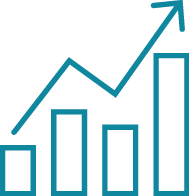 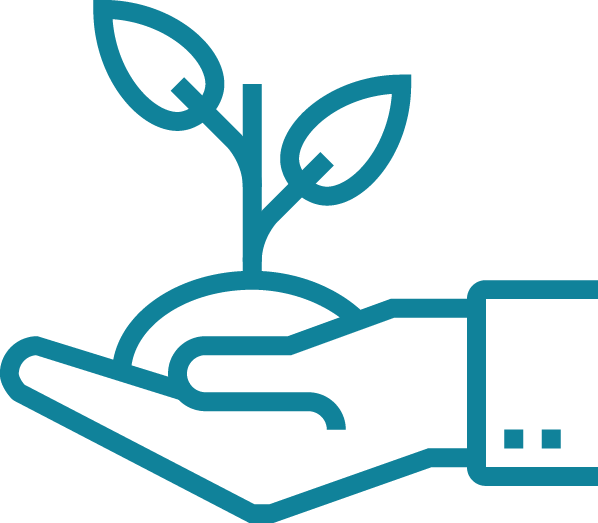 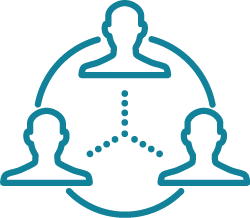 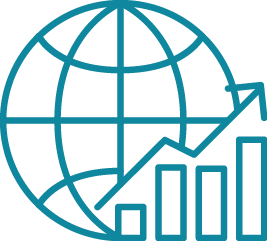 EKONOMIKAS TRANSFORMĀCIJA 
UN 
PRODUKTIVITĀTE
KLIMATS UN ENERGOEFEKTIVITĀTE
DIGITĀLĀ 
TRANSFORMĀCIJA
NEVIENLĪDZĪBAS MAZINĀŠANA
205,5 MEUR
520,8 MEUR
183,5 MEUR
698,5 MEUR
2
KLIMATS UN ENERGOEFEKTIVITĀTE
698,5 MEUR
3
Mērķa auditorija: komersanti, rūpniecības uzņēmumi (plānots atbalstīt ~790 komersantus)

Attiecināmās izmaksas – sākotnējie ieguldījumi:
Iekārtu iegāde energoefektivitātes paaugstināšanai;
Esošo rūpnieciskās ražošanas jaudu modernizēšana, uzstādot energoefektīvākas un AER tehnoloģijas izmantojošas ražošanas un ražošanu nodrošinošas blakusprocesu iekārtas; 
Ražošanas ēku un teritoriju sakārtošana, t.sk., ražošanas teritorijā esošo iekšējo un ārējo inženiertīklu un inženiersistēmu nomaiņa pret energoefektīvākām. 
Atjaunojamo energoresursu tehnoloģiju ieviešanai.
Komersantu energoefektivitātes paaugstināšana (zaļināšana)
Aizdevumi ar kapitāla atlaidi
Kopējais finansējums  80 586 000 euro RRF + 43 500 000 euro + 42 298 352 euro JTF
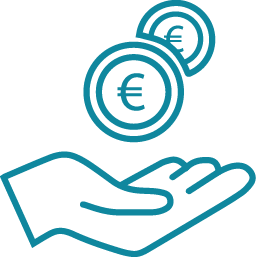 Aizdevuma summa: līdz 5 000 000 euro (līdz 20 gadiem)
Kapitāla atlaide aizdevuma pamatsummas dzēšanai līdz 30%, bet ne vairāk kā 1 500 000 euro, ja tiek sasniegts mērķa rādītājs
Sasniedzamie rezultāti programmas līmenī:
Aprēķinātais siltumnīcefekta gāzu samazinājums gadā   – 13 115 CO2 ekvivalenta tonnas;
Primārās enerģijas ietaupījums - 19 973 MWh/gadā;
Uzstādītā atjaunojamo energoresursu tehnoloģiju jauda  – 90 MW;
Jaunradīto darba vietu skaits
Atbalsta sniedzējs: ALTUM
Statuss: pieejams ar 2022.gada vidu (notiek darbs pie RRF programmas – projekts publicēts TAP)
[Speaker Notes: Mērķis:
1) Enerģijas patēriņa samazināšanos;2) pārēju uz atjaunojamiem energoresursiem,3) jaunu energoefektīvu tehnoloģiju izstrādi un bezizmešu transporlīdzekļu izmantošanu komercdarbībā.]
Energoefektivitāte dzīvojamās ēkās - daudzdzīvokļu ēkās un privātmājās
Mērķa auditorija: dzīvokļu, privātmāju īpašnieki

Attiecināmās izmaksas:
Siltummezgla, radiatoru nomaiņa
Logu nomaiņa 
Bēniņu, pagraba pārsegumu siltināšana
Fasādes renovācija un siltināšana, u.c.
Aizdevumi (vai garantija) ar kapitāla atlaidi aizdevuma
pamatsummas dzēšanai
Kopējais finansējums 163 125 000 euro + 9 227 403 euro + 57 282 000 euro RRF
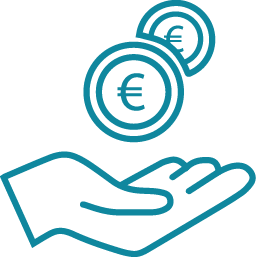 Sasniedzamie rezultāti programmas līmenī: 
13 450 mājokļi ar uzlabotu energoefektivitāti
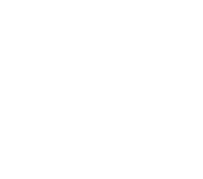 Atbalsta sniedzējs: ALTUM

Statuss: pieejams ar 2022.gada vidu (notiek darbs pie RRF programmas – projekts publicēts TAP)
[Speaker Notes: + 9 227 403 EUR – papildus nauda ERAF]
Energoefektivitāte valsts ēkās
Mērķa auditorija: valsts ēku pārvaldītāji un lietotāji

Attiecināmās izmaksas: Energoefektivitātes uzlabošanas, viedas energovadības un atjaunojamo energoresursu izmantošanas pasākumi valsts īpašumā esošajās ēkās
Granti
Kopējais finansējums

 104 400 000 euro + 13 050 000 euro + 34 800 000 + 
23 956 000 euro RRF
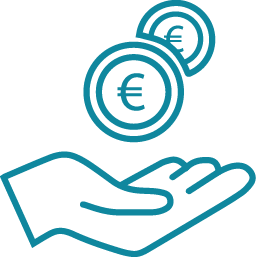 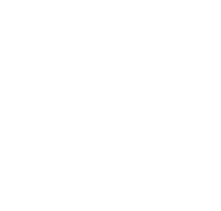 Sasniedzamie rezultāti programmas līmenī:
Publiskās ēkas ar uzlabotu energoefektivitāti - 522 313 m2
Atbalsta sniedzējs: CFLA

Statuss: pieejams ar 2022.gada vidu (notiek darbs pie RRF programmas)
[Speaker Notes: 2.1.1.7. Valsts iestāžu  infrastruktūras optimizācija  13 050 000 EUR
2.1.1.8. Energoefektivitāti veicinoši pasākumi kultūras infrastruktūrā  34 800 000 EUR]
Siltumapgāde unaukstumapgāde(centralizētā, lokālāun individuālā)
Mērķa auditorija: centralizētās siltumapgādes uzņēmumi, pašvaldības, mājsaimniecības.

Attiecināmās izmaksas:
Energoefektivitātes paaugstināšanu centralizētajā un individuālajā siltumapgādē un aukstumapgādē, iespēju robežās ievērojot aprites ekonomikas principus; 
AER un ne-emisiju tehnoloģijas izmantojošu iekārtu ieviešana centralizētajā un individuālajā siltumapgādē.
Kombinētais finanšu instruments
Kopējais finansējums 56 550 000 euro
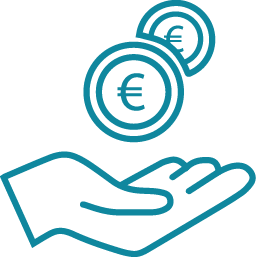 Indikatīvi pasākuma ietvaros atbalsta subsīdijas ekvivalents sastādīs 30% no projekta kopējā attiecināmā finansējuma
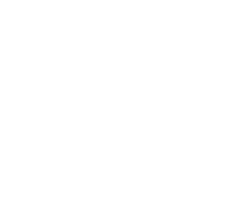 Atbalsta sniedzējs: ALTUM

Statuss: pieejams 2022.gada otrajā pusē
Atjaunojamo energoresursu enerģijas veicināšana – saules enerģija u.c. AER elektroenerģija
Mērķa auditorija: elektroenerģijas ražošanas komersanti, pašvaldības, elektroenerģijas energokopienas un mājsaimniecības

Attiecināmās izmaksas:
Saules elektroenerģijas ražošanas iekārtu,  akumulācijas iekārtu un ar to darbību saistīto viedo risinājumu uzstādīšana;
Kompetences un kapacitātes celšana atjaunojamo energoresursu un gaisa piesārņojuma jautājumos (izglītoti/sagatavoti projekta rakstītāji, ekspertu pieejamība, projektu vadītāji).
Kombinētais finanšu instruments
Kopējais finansējums 23 490 000 euro
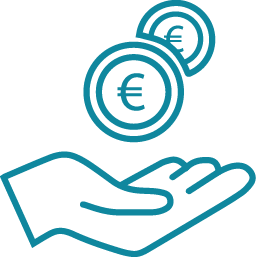 Indikatīvi pasākuma ietvaros atbalsta subsīdijas ekvivalents sastādīs 30% no projekta kopējā attiecināmā finansējuma
Sasniedzamie rezultāti programmas līmenī: 
Atjaunojamo energoresursu enerģijas papildu ražošanas jauda (saules enerģija u.c. AER elektroenerģija) 13 megavati
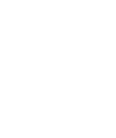 Atbalsta sniedzējs: ALTUM
Statuss: pieejams 2022.gada otrajā pusē
[Speaker Notes: 2.1.4.SAM Atjaunojamo energoresursu enerģijas veicināšana – saules enerģija u.c. AER elektroenerģija]
Biometāna ražošanas veicināšana
Mērķa auditorija: komersanti, t.sk. sadzīves atkritumu poligoni, kooperatīvi, energokopienas, biogāzes ražotāji.

Attiecināmās izmaksas:
Biogāzes attīrīšanas (biometāna ražošanas) iekārtu uzstādīšana;
Biometāna izmantošanai transportā vai stacionārās sadedzināšanas iekārtās nepieciešamās infrastruktūras izveide, tai skaitā, izveidojot pieslēgumus pie maģistrālajiem gāzes pārvades tīkliem.
Kombinētais finanšu instruments
Kopējais finansējums 21 750 000 euro
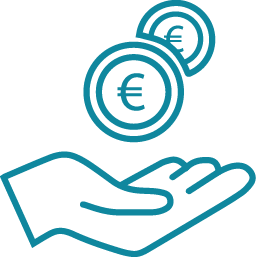 Indikatīvi pasākuma ietvaros atbalsta subsīdijas ekvivalents sastādīs 30% no projekta kopējā attiecināmā finansējuma
Sasniedzamie rezultāti programmas līmenī:
Atjaunojamo energoresursu enerģijas papildu ražošanas jauda (biometāns) 16 megavati
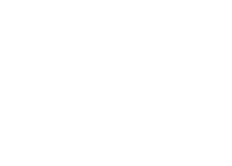 Atbalsta sniedzējs: ALTUM

Statuss: pieejams 2022.gada otrajā pusē
NEVIENLĪDZĪBAS MAZINĀŠANA
205,5 MEUR
10
Sociālo un pašvaldības īres mājokļu būvniecība un atjaunošana
Mērķa auditorija: pašvaldības, vistrūcīgākie iedzīvotāji saskaņā ar likumu «Par palīdzību dzīvokļa jautājumu risināšanā»

Attiecināmās būvniecības izmaksas:
Atjaunošanai - 350 euro/m2 
Jaunu māju būvniecībai vai esošo ēku pārbūvei - 1200 euro/m2 

Ierobežojumi atbalsta saņemšanai:
atbalstu var saņemt pašvaldības, kuru teritorijā  dzīvokļa jautājumu risināšanā sniedzamās palīdzības reģistrā ir rinda palīdzības saņemšanai;
atbalstu var saņemt pašvaldības, kuru teritorijā tiek sniegti sabiedrībā balstīti sociālie pakalpojumi;
papildus prasība augstāk minētajām jaunas būvniecība/pārbūves gadījumā - pašvaldības teritorijā notiek vai tiek plānota uzņēmējdarbību un nodarbinātību veicinošu projektu īstenošana.
85% grants no attiecināmajām izmaksām pašvaldībām
Kopējais finansējums  60 900 000 euro
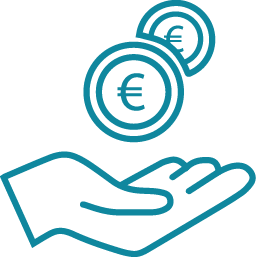 Sasniedzamie rezultāts: 
Kopā atjaunoti vai izbūvēti līdz 1865 sociālie un pašvaldības īres mājokļi (1200 atjaunoti, 665 izbūvēti)
Atbalsta sniedzējs: CFLA
Statuss: pieejams no 2022. gada IV ceturkšņa (izstrādāts MK noteikumu un vērtēšanas kritēriju projekts, notiek iekšējā skaņošana)
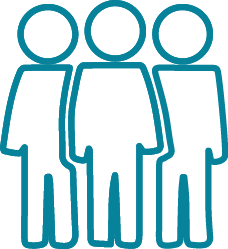 Vides pieejamības uzlabošana (lifti)
Mērķa auditorija: dzīvokļu īpašnieki

Atbalsta programmas izveides principi:
Primāri atbalstītas tiek ēkas, kurās dzīvo personas ar kustību traucējumiem;
Atbalsts ēkām, kurās līdz šim nav bijis izbūvēts lifts

Ierobežojumi atbalsta saņemšanai:
Atbalsts pieejams dzīvojamām ēkām, kurās: 
ir vismaz 3 stāvi;
ir vismaz piecas dzīvojamo telpu grupas, vienam dzīvokļa īpašniekam pieder ne vairāk kā 20 % no kopējā dzīvokļu īpašumu skaita 

Prioritāte ēkām, kurās deklarēta persona ar kustību traucējumiem
Grants līdz 85% no attiecināmajām izmaksām
Kopējais finansējums  21 750 000 euro
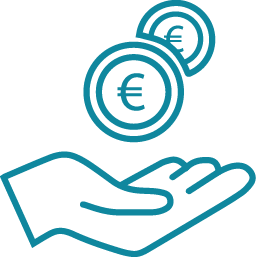 Grants līdz 85%  no attiecināmajām izmaksām
  
Sasniedzamie rezultāts: 
85 ēkās (kāpņutelpās) uzstādīti lifti
Atbalsta sniedzējs: CFLA

Statuss: pieejams no 2023. gada I ceturkšņa
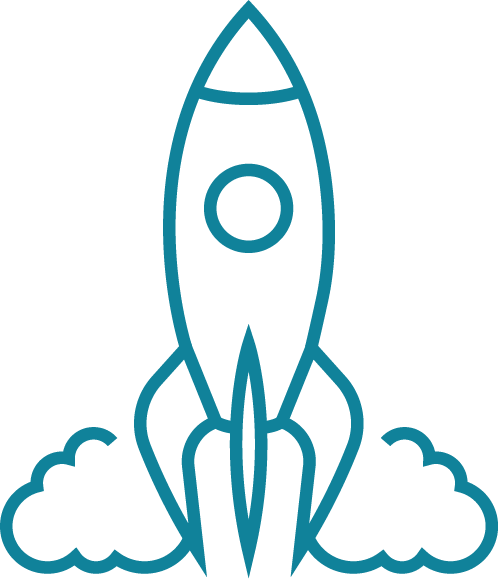 Mērķa auditorija: 
nekustamā īpašuma attīstītāji - komercsabiedrības, kooperatīvās sabiedrības, publiskas personas kontrolētas kapitālsabiedrības vai publiski privātā kapitālsabiedrības
Atbalsta saņemšanai nepieciešams Pilnvarojuma līgums ar pašvaldību par sabiedriskā pakalpojuma sniegšanu
īrnieki: mājsaimniecības ar noteiktiem ienākumu sliekšņiem 

Attiecināmās izmaksas:
līdz 1157 bez PVN uz lietderīgo m2 (ANM finansējums)
PVN finansējams no citiem resursiem, ja nav atgūstams vispārējā kārtībā
Atbalsta apmērs:
Aizdevums līdz 95 % no attiecināmajām izmaksām vai mazāk, ja aizdevums strukturēts kopā ar komercbankas aizdevumu
Kapitāla atlaide līdz 25 % vai 30 % (saņemšanai jāizpilda nosacījumi - ekspluatācijā nodošanas termiņš, izīrēto dzīvokļu % apmērs, mājas kvalitātes prasības u.c.)
Pieejama īres maksa -  līdz 5 euro/m2. Var tik palielināta, veicot indeksāciju (nav ietverti komunālie maksājumi, uzkrājumi
Zemas īres maksas mājokļu būvniecība
Aizdevumi un kapitāla atlaide
Kopējais finansējums  42 900 000 euro 
(ANM finansējums)
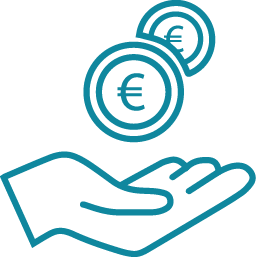 Sasniedzamie rezultāts:
uzbūvēti vismaz 700 zemas īres maksas dzīvokļi
Atbalsta sniedzējs: Altum
Uzraugošā iestāde: Possessor
Statuss: pieejams no 2022. gada II ceturkšņa 
(noteikumu projekts saskaņošanā ar ministrijām un sadarbības partneriem kopš 2021.gada oktobra beigām)
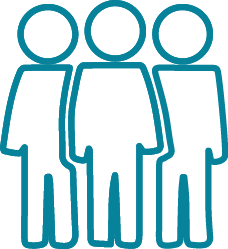 Nacionālās nozīmes industriālo teritoriju un parku attīstība
Mērķa auditorija – investīciju modelis: komersantiem, pašvaldībām, pašvaldības dibinātām sabiedrībām, kuras dalībnieki ir pašvaldība vai pašvaldības kapitālsabiedrība un/vai starptautiski atzīts industriālais operators: 
industriālo teritoriju attīstība, industriālo pieslēgumu ierīkošana un to saistītās jaudas palielināšana (t.sk. siltumapgāde, ūdens un kanalizācija, elektrība, gāze);
pievedceļu atjaunošana vai ierīkošana pie industriālajām teritorijām, kā arī komercdarbības mērķiem paredzēto ēku un to saistītās infrastruktūras attīstīšana.
Granti
Kopējais finansējums 80 000 000 euro
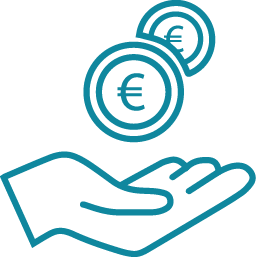 Sasniedzamie rezultāti uz 2026. gadu:
izbūvēti 8 industriālie parki
328 darba vietas
nefinanšu investīciju piesaiste 85,7milj. euro
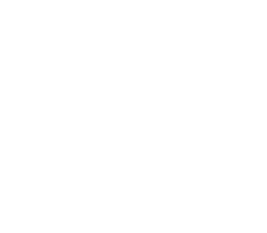 Atbalsta sniedzējs: CFLA
LIAA iesaiste: stratēģijas sagatavošana, operatora piesaiste
Statuss: pieejams ar 2022.gada IV ceturksni (šobrīd notiek MK Noteikumu izstrāde)
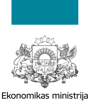 Investīciju fonds
Aizdevums ar kapitāla atlaidi
Mērķa auditorija: vidējie un lielie komersanti

Atbalstāmā projekta kritēriji:
Projektā ieguldījumu apjoms vismaz 10 milj. euro
Atbalstu piešķir eksportspējīgiem uzņēmumiem ar augstu eksporta potenciālu un prioritārajos investīciju sektoros (piemēram, zināšanu ietilpīga bioekonomika, biomedicīna, mobilitāte utml.)
Ieguldījumi jaunos pamatlīdzekļos (ražošanas un tehnoloģiskajās iekārtās, datorprogrammēšanas iekārtās un palīgiekārtās) kā arī ēkās un būvēs
Kopējais finansējums 100 000 000 euro
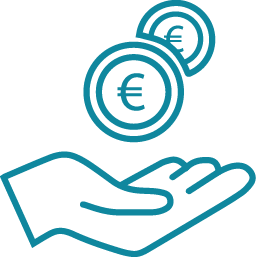 Kapitāla atlaide - līdz 30 % no projekta attiecināmām izmaksām, bet ne vairāk kā 10 milj. euro, nepārsniedzot pieļaujamo atbalsta intensitāti
​ Sasniedzamie rezultāti uz 2029.gadu:​
800 jaunradītas darba vietas
~ 300 milj. euro eksporta pieaugums
~ 25 milj. euro P&A izdevumi
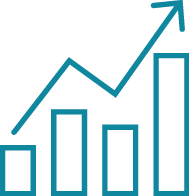 Atbalsta sniedzējs: ALTUM

Statuss: pieejams šobrīd
[Speaker Notes: No š.g.  19.janvāra ir sākusies pieteikšanās jaunajā lielo investīciju projektu atbalsta programmā, kas paredzēta Latvijas lielajiem un vidējiem uzņēmumiem. Programmas mērķis ir nodrošināt finanšu pieejamību lieliem investīciju projektiem ekonomikas atveseļošanai Covid-19 izraisītās krīzes apstākļos. Programma unikāla ar to, ka uzņēmums, sasniedzot projekta mērķus un izpildot noteiktus kritērijus, var pretendēt uz aizdevumu ar kapitāla atlaidi jeb dzēst ALTUM piešķirto aizdevuma daļu.
Ar investīciju fondu paredzēts veicināt komersantu attīstību, konkurētspēju, eksporta apjoma palielināšanu un nodrošinot finansējumu tādu projektu īstenošanai, kuri ir vērsti uz jaunu iekārtu un tehnoloģisko procesu ieviešanu – tātad lai radītu pievienoto vērtību, kas ir pamats Latvijas izaugsmei. 
Līdz 2029. gadam plānots, ka līdz ar programmas īstenošanu tiks radītas 800 jaunas, labi apmaksātas darba vietas, katrs īstenotais projekts radīs vismaz trīs miljonu eiro eksporta pieaugumu gadā, kā arī katrā īstenotajā projektā plānots veikt 250 tūkstošus eiro lielus ieguldījumus pētniecībā un attīstībā ik gadu.
Ar lieliem investīciju projektiem šeit mēs saprotam ieguldījumu vismaz 10 milj. EUR, turklāt specializējoties vienā no RIS3 jomām: zināšanu ietilpīga bioekonomika; biomedicīna, medicīnas tehnoloģijas, farmācija; fotonika un viedie materiāli, tehnoloģijas un inženiersistēmas; viedā enerģētika un mobilitāte; informācijas un komunikācijas tehnoloģijas.]
PRODUKTIVITĀTE
520,8 MEUR
16
Atbalsts inovatīvas uzņēmējdarbības attīstībai
Kopējais finansējums 101 250 000 euro (ERAF + v/budž.)
Grants no 5 000 līdz 200 000 euro ar atbalsta intensitāti līdz 85%
Programmas īstenotājs: LIAA
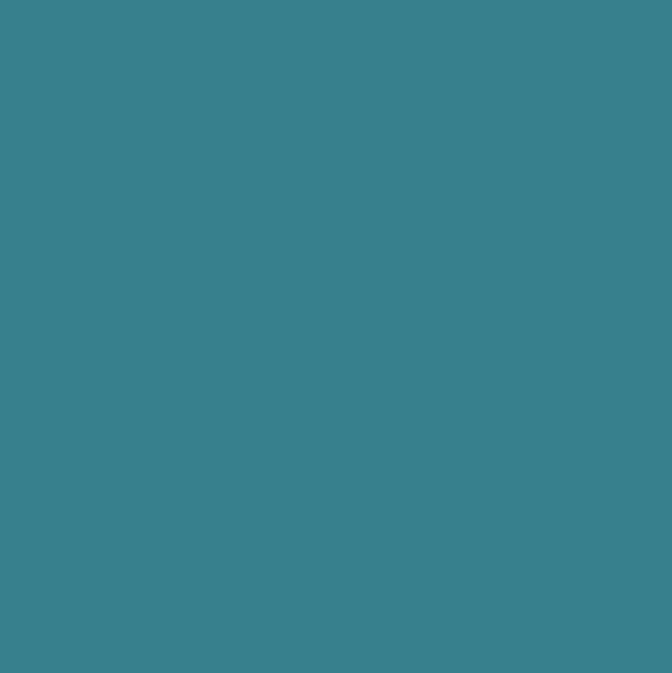 MOTIVĀCIJA

- izpratnes veicināšana
apmācības (mini-MBA)
inovāciju mārketings, reklāma
BIZNESA INKUBĀCIJA

ekspertu konsultācijas
jaunu produktu / tehnoloģiju izstrāde
prototipēšana
TEHNOLOĢIJU PĀRNESE

inovāciju vaučeri
komercializācijas projekti
EKSPORTS

produkta pielāgošana ārvalstu tirgiem
mārketings
konsultācijas
[Speaker Notes: MĒRĶIS: 
Paaugstināt inovatīvo komersantu īpatsvaru ekonomikā, sekmēt uzņēmējdarbību ar augstu pievienoto vērtību vidēji augsto un augsto tehnoloģiju jomā, veicināt eksporta pieaugumu, un sniegt ieguldījumu Latvijas Viedās specializācijas stratēģijas mērķu sasniegšanā.

ATBALSTS: 
Grants no 5000 līdz 200 000 EUR ar intensitāti līdz 85%:
Inovāciju vaučers (iepazīšanās) līdz 5 000
Inovāciju vaučers (klasiskais) līdz 25 000
Atbalsts eksporta aktivitātēm līdz 35 000
Atbalsts biznesa inkubatoru ietvaros līdz 65 000
Komercializācijas projektiem līdz 200 000 (atbalsts komersantiem sadarbībā ar PO)

Nefinanšu atbalsts – apmācību, konsultāciju, pieredzes apmaiņas veidā, kā arī atbalsts līdzdalības pasākumu organizēšanā.]
BIZNESA INKUBĀCIJA
Inovatīvi komersanti, kam biznesa modelis balstīts uz produkta ražošanu vai pakalpojuma sniegšanu ar augstu pievienoto vērtību un eksporta potenciālu
Tehnoloģisko industriju  inkubatori
35 000 000 euro

Radošo industriju inkubatori
4 350 00 euro
Atbalsta sniedzējs
LIAA
ATBALSTA VEIDI
IDEJAS VALIDĀCIJA


 konsultācijas biznesa ideju autoriem (idejošana) / ar motivācijas programmas iesaisti
PIRMSINKUBĀCIJA


 komersantiem līdz 1 gadam (ekspertu konsultācijas, mācības,  prototipēšana)
INKUBĀCIJA


komersantiem līdz 3 gadiem (ekspertu konsultācijas, specifiskas mācības un finanšu atbalsts)
√ Kopiena

√ Atpazīstamību veicinoši pasākumi

√ Ekspertu konsultācijas (biznesa attīstība, intelektuālais īpašums, finansējuma piesaiste)

√ Starptautiski bootcamp Latvijā ar citu pasaules BI uzņēmumiem (kopprojekts)

√ Telpu noma

√ Granti jaunu produktu / tehnoloģiju izstrādei un attīstībai

√ Zaļais koridors eksporta, produktu un digitalizācijas atbalstam
PIEEJAMIE PAKALPOJUMI
KRITĒRIJI & REZULTĀTI
Komersants «Klasiskais»

+ Eksporta potenciāls
+ Līdz 5 gadus veci (t.sk. spinoff)
+/- Vidēji augsto un augsto vai vidējo un vidēji zemo (izlase) tehnoloģiju joma
+/- Inovāciju komponente
Rezultāti
√ Izsniegti granti
√ Ieguldījums pret nodokļiem
√ Radīti inovatīvi produkti
√ Veicināts eksporta pieaugums
Komersants «Inovatīvais»

+ Līdz 5 gadus veci (t.sk. spinoff)
+ Vidēji augsto un augsto vai vidējo un vidēji zemo (izlase) tehnoloģiju joma
+ Inovāciju komponente
+ Ar gatavu MVP (inovatīvs vai ar augstu pievienoto vērtību
+/- Eksporta potenciāls
+/- Ieguldījumi P&A
Rezultāti
√ Izsniegti granti
√ Exit - iekļūšana akseleratorā
√ Pieteikti patenti/dizaina paraugi
√ Radīti inovatīvi produkti
√ Jauni zinātņietilpīgi produkti
√ Vēsturiskie BI dati un to sniegums

√ Plānošanas reģionu sadalījums

√ Jaundibinātu komersantu tendence

√ Aktīvo iedzīvotāju skaits

√ Infrastruktūra & atbilstoša ekosistēma (inovāciju rašanās)

√ Pašvaldību iniciatīvas (granti, konkursi, prototipēšanas darbnīcas, līdzfinansētas aktivitātes)

√ Atbalsts jauniešu uzņēmējdarbības veicināšanā

√ LIAA programmu aktivitātes attiecīgajā reģionā
KRITĒRIJI 
BIZNESA INKUBATORU IZVEIDEI
PROVIZORISKAIS LAIKA RĀMIS
LIAA Projekta apstiprināšana

Lēmums par BI atrašanās vietām
MK noteikumu izstrāde, skaņošana
Jaunie BI uzsāk darbu
MK noteikumu apstiprināšana
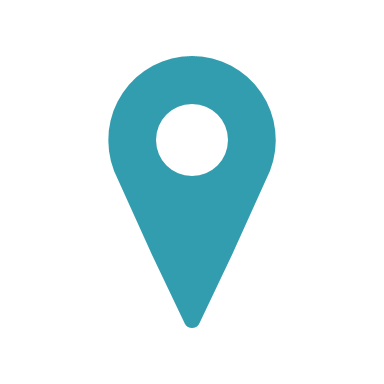 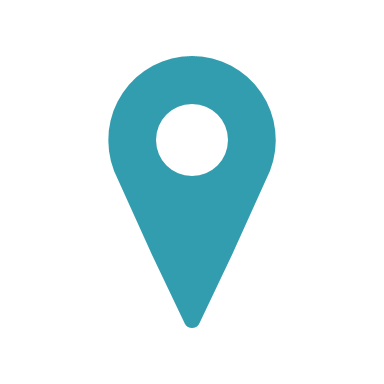 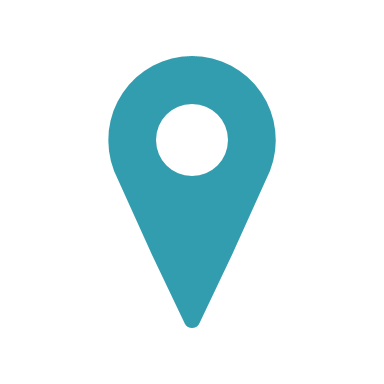 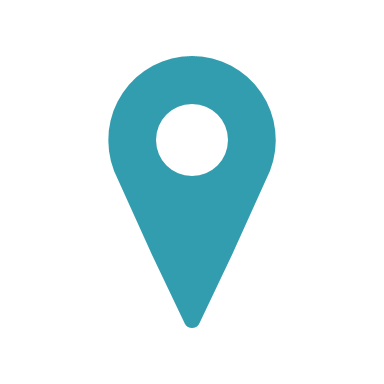 2022.gada jūnijs-augusts
2022.gada septembris-oktobris
2022.gada aprīlis-maijs
2022.gada februāris-marts
2022.gada jūnijs
2023.gads
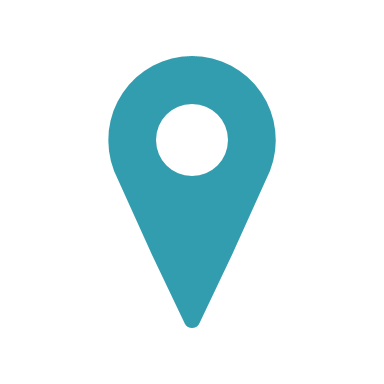 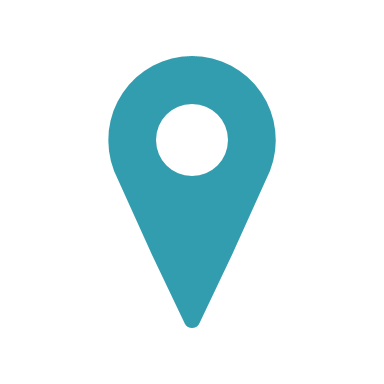 Projekta kritēriju un darbības nosacījumu izstrāde un saskaņošana ar partneriem
Projekta sagatavošana
CITI PRODUKTIVITĀTES ATBALSTI
Mērķa auditorija: komersanti un pētniecības organizācijas (bez reģionālā ierobežojuma) 

Attiecināmās izmaksas: 
Tehniski ekonomiskā priekšizpēte
Rūpnieciskie pētījumi
Eksperimentālā izstrāde

Projektu veidi: komersantu individuālie pētījumi;​ sadarbības projektu pētījumi (starp diviem vai vairāk komersantiem vai starp komersantu un zinātnisko institūciju);​ starpnozaru sadarbības pētījumi;​ starptautiski pētījumi.
Jaunu produktu un tehnoloģiju izstrāde un attīstība RIS3 jomās
Grants
Kopējais finansējums 113 000 000 euro RRF + 52 200 000 euro ERAF +
40 000 000 euro (RRF zaļajām inovācijām)
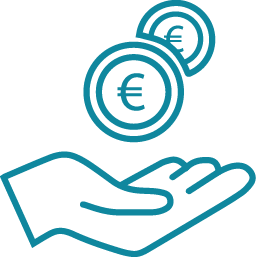 Sasniedzamie rezultāti programmas līmenī: 
Sertificēti izdevumi euro
Maksimālais atbalsta apmērs vienam gala labuma guvējam: 25% no viena Inovācijas klastera finansējuma

Atbalsta intensitāte komersantam: 25 – 80% (ņemot vērā P&A projekta veidu un komersanta statusu)
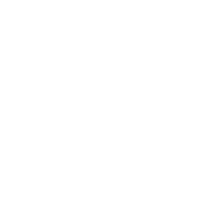 Atbalsta sniedzējs: CFLA
Statuss: pieejami sākot ar 2023. gada I ceturksni (izstrādāts MK Noteikumu projekts, neoficiāli saskaņots ar FM un sadarbības partneriem, pašlaik tiek veikti precizējumi)
Pārejas finansējums 25 milj. euro pieejami no 2022.gada II ceturkšņa
Mērķa auditorija: komersanti (mikro, mazie, vidējie, lielie, vidējas kapitalizācijas sabiedrības)
Attiecināmās izmaksas: iekārtu iegāde no ražotājiem, vismaz 20% inovatīvas, max 80% standarta komponentes iekārtā/ražošanas līnijā + darbinieku algas 1 gada periodā, apmācības darbam ar jauno iekārtu/ražošanas līniju 
Atbalsta nosacījumi:
Aizdevums pieejams līdz 75% no projekta izmaksām
Komersanta līdzdalība 25% no projekta izmaksām (brīvs no valsts atbalsta)
Aizdevuma summa vienam uzņēmumam: no 100 000 euro līdz 7 000 000 euro
Atbalsts pētniecībai un inovācijām: inovatīvu iekārtu iegādei
Aizdevumi ar kapitāla atlaidi
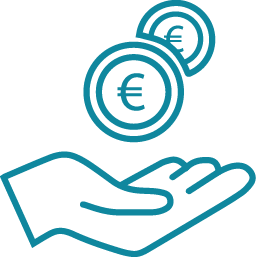 Kopējais finansējums 25 000 000 euro
Sasniedzamie rezultāti programmas līmenī: 
Atbalstīti 20 komersanti
Vidējais aizdevuma apmērs ~ 1 500 000 euro

Kapitāla atlaide līdz 35%, bet ne lielāka par 1 000 000 euro

Aizdevumu termiņš: līdz 10 gadiem 

Labvēlības periods līdz 1 gadam, kura laikā maksā tikai procentu maksājumus
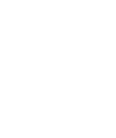 Atbalsta sniedzējs: ALTUM
Statuss: pieejami sākot ar 2023. gada I ceturksni (tiek izstrādāts MK Noteikumu projekts)
[Speaker Notes: Kapitāla atlaide, ja tiek izpildīti aizdevuma nosacījumi (p&a rādītājs)]
Mērķa auditorija: komersanti (mikro, mazie, vidējie, lielie,  vidējas kapitalizācijas sabiedrības)

Attiecināmās izmaksas: investīcijām un apgrozāmajiem līdzekļiem

Augstāka riska darījumi (50-60% neizdošanās)

Atbalsta nosacījumi:
Aizdevums pieejams līdz 75% no projekta izmaksām
Komersanta līdzdalība: pašu finansējums vai galvojums vismaz 25% (brīvs no valsts atbalsta)
Aizdevuma summa vienam uzņēmumam: no 100 000 euro līdz 500 000 euro
Vidējais aizdevuma apmērs ~150 000 euro
Atbalsts pētniecībai un inovācijām: tehnoloģiju attīstībai, prototipēšanai u.c.
Aizdevumi
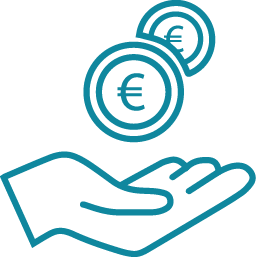 Kopējais finansējums 10 000 000 euro
Sasniedzamie rezultāti programmas līmenī: 
Atbalstīti 30 komersanti
Atbalsta sniedzējs: ALTUM
Statuss: pieejami sākot ar 2023. gada I ceturksni (tiek izstrādāts MK Noteikumu projekts)
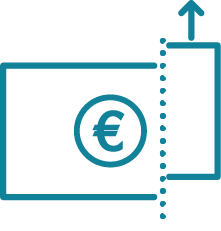 [Speaker Notes: Attiecināmās izmaksas: investīcijām un apgrozāmajiem līdzekļiem (piemēram, produkta attīstībai, ieiešanai jaunos tirgos)]
Mērķa auditorija: start-up/ inovatīvie komersanti (mikro, mazie, vidējie, lielie, vidējas kapitalizācijas sabiedrības)

Attiecināmās izmaksas: investīcijām modernu tehnoloģiju iegādei RIS 3 jomās

Atbalsta nosacījumi:
Aizdevums pieejams līdz 75% no projekta izmaksām, komersanta līdzdalība 25% no projekta izmaksām (brīvs no valsts atbalsta)
Aizdevuma summa vienam uzņēmumam: no 250 000 euro līdz 3 000 000 euro
Vidējais aizdevuma apmērs ~ 2 000 000 euro
Labvēlības periods periods līdz 1 gadam, kura laikā maksā tikai procentu maksājumus
Atbalsts pētniecībai un inovācijām: modernu tehnoloģiju pārnešanai
Aizdevumi
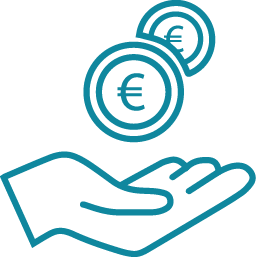 Kopējais finansējums 15 000 000 euro
Sasniedzamie rezultāti programmas līmenī: 
Atbalstīti 10 komersanti
Atbalsta sniedzējs: ALTUM
Statuss: pieejami sākot ar 2023. gada I ceturksni (tiek izstrādāts MK Noteikumu projekts)
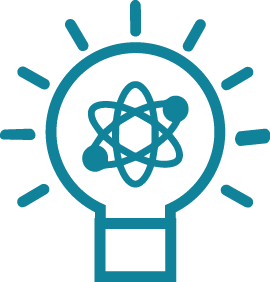 Mērķa auditorija: komersanti

Atbalsta nosacījumi:
Vidējā garantija - 175 000 euro, līdz 80%;
ALTUM sadarbība ar jebkuru banku, kas vēlas noslēgt sadarbības līgumu
Apgrozāmiem līdzekļiem, investīciju aizdevumiem, finanšu līzingam
Individuālā garantija: darījumiem no 500 000 euro līdz 7 000 000 euro
Porfeļgarantijas darījumiem līdz 500 000 euro
Eksporta kredīta garantija: Īstermiņa, vidēja un ilgtermiņa eksporta kredīta apdrošināšana un finansēšana uz visām valstīm darījumiem ar atlikto atmaksas periodu līdz 10 gadiem
Atbalsts MVU: pilna cikla uzņēmējdarbībai
Garantijas, portfeļgarantijas, eksporta kredītu garantijas
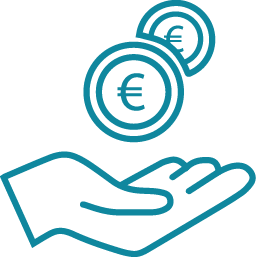 Kopējais finansējums  35 000 000 euro
Individuālās garantijas: 25 000 000 euro Porfeļgarantijas: 10 000 000 euro 
Eksporta kredītu garantijas: 19 140 000 euro
Sasniedzamie rezultāti programmas līmenī: 
Atbalstīti 250 komersanti
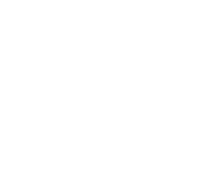 Atbalsta sniedzējs: ALTUM
Statuss: pieejami sākot ar 2023. gada I ceturksni (tiek izstrādāts MK Noteikumu projekts)
[Speaker Notes: + 19,14 MEUR eksport kredīta garantijas
Komersanti: Sīkie (mikro), mazie, vidējie saimnieciskās darbības veicēji, lauksaimniecības pakalpojumu kooperatīvās sabiedrības, mazās vidējās kapitalizācijas sabiedrības un vidējās kapitalizācijas sabiedrības. 

EKA: Pakalpojums pieejams plašākam lokam - atbalstu uz tirgus riska valstīm var saņemt arī stabili eksportējoši uzņēmumi ar eksporta apgrozījumu virs 2 m EUR darījumiem ar atlikto maksājumu līdz 6 mēnešiem (liels pieprasījums Covid laikā)
Pakalpojums ir ietverošāks (portfeļa apdrošināšana t.sk. iekšzemes darījumi)
Lielāks potenciāls sinerģijai ar finansētāju (faktorings parasti tiek izmantots uz zema riska valstīm)
Iespēja piesaistīt brokerus EKA pakalpojumu piedāvāšanai 
5 gadu laikā EKA darbība plānota kā pašfinansējoša]
Mērķa auditorija: komersanti (mikro, mazie, vidējie, lauksaimniecības pakalpojumu kooperatīvās sabiedrības, mazās vidējās kapitalizācijas sabiedrības un vidējās kapitalizācijas sabiedrības)

Atbalsta nosacījumi:
Investīcijām un apgrozāmajiem līdzekļiem 
Grace periods 1 gads, kura laikā maksā tikai % maksājumu
Starta, izaugsmes aizdevumi – līdz 250 000 euro, līdz 15 gadiem, pašu līdzdalība no 10%
Apakšprodukts biznesa eņģeļiem
Komersantiem no 0 līdz 7 gadiem
Aizdevumi produktivitātes kāpināšanai – no 100 000 līdz 5 000 000 euro, līdz 15 gadiem
Apmācības par efektivitātes palielināšanu
Komersantiem ar vismaz 12 mēnešu pieredzi un mazāk kā 5 darbiniekiem štatā
Atbalsts MVU: startam un  produktivitātes kāpināšanai
Aizdevumi
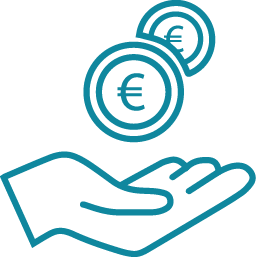 Kopējais finansējums  31 740 000 euro
Sasniedzamie rezultāti programmas līmenī: 
Atbalstīti 285 komersanti
Atbalsta sniedzējs: ALTUM
Statuss: pieejami sākot ar 2023. gada I ceturksni (tiek izstrādāti MK Noteikumu projekti)
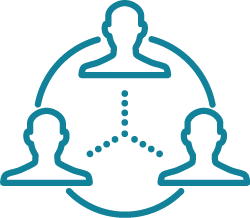 Mērķa auditorija: komersanti
Atbalsta nosacījumi:
Atbalsts 250 000 euro līdz 1 500 000 euro
1 fonda pārvaldnieks ar darbības periodu 10 gadi, ar iespēju to pagarināt 2 reizes pa 1 gadam
Pirmssēklas ieguldījumi pašu kapitāla vai kvazikapitāla veidā līdz 250 000 EUR prototipa/MVP izstrādei un testēšanai, intelektuālo tiesību nostiprināšanai, tirgus izpētei (product-market fit), biznesa modeļa izveidei, pirmo klientu iegūšanai, investoru piesaistei u.tml.
Akcelerācijas pakalpojumi, lai sasniegtu attīstības stadijai atbilstošos biznesa mērķus un ieguldītu fonda vadības komandas kompetenci jaunuzņēmuma dibinātāju izaugsmē
uzņēmumiem vecumā līdz 5 gadiem kopš to reģistrācijas, pamatā atbalstot jaunuzņēmumus, lai attīstītu tos no pirmsākumiem līdz sēklas stadijai
Sēklas ieguldījumi pašu kapitāla vai kvazi-kapitāla veidā līdz 1 500 000 EUR vienā jaunuzņēmumā produkta pielāgošanai tirgum un testēšanai (ja nepieciešams), klientu bāzes izveidei/paplašināšanai, biznesa modeļa pielāgošanai, apgrozījuma kāpināšanai, tirgus apgūšanai, eksportam, uzņēmuma sagatavošanai izejai (exit) u.tml., tajā skaitā follow-on iespēja, lai nodrošinātu fonda investīciju anti-dillution vēlākos investīciju raundos
uzņēmumi vecumā līdz 7 gadiem kopš to pirmās komerciālās pārdošanas
Definētas nozares un uzņēmējdarbības veidi ar augstu pievienoto vērtību, piemēram, farmācija, medicīna, elektrisko un optisko iekārtu ražošana, ķīmiskā un pārtikas rūpniecība, IKT, transports un loģistika, mašīnbūve u.tml. (atbilstoši ierobežojumi attiecībā uz fondu piedāvātajām ieguldījumu stratēģijām)
Atbalsts MVU: riska kapitāla instrumenti
Aizdevumi (pirmssēklas un sēklas ieguldījumi, akselerācijas pakalpojumi)
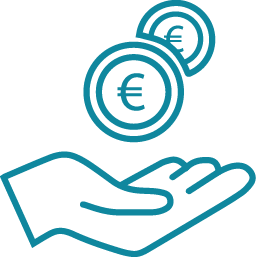 Kopējais finansējums  45 000 000 euro
Sasniedzamie rezultāti programmas līmenī: 
Atbalstīti 45 komersanti
Atbalsta sniedzējs: ALTUM
Statuss: pieejami sākot ar 2022. gada IV ceturksni/2023. gada I ceturksni (izstrādāts MK Noteikumu projekts, notiek iekšēja saskaņošana)
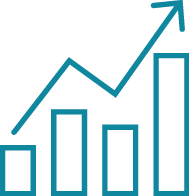 [Speaker Notes: Jaunuzņēmumu kapitāla ieguldījumi 
Aizpildīt Latvijas tirgus nepietiekamību investīciju raundiem jaunuzņēmumos virs 250 tūkst.EUR un līdz 1.5 MEUR
Mērogojamu jaunuzņēmumu kapitāla fonds:
1) viens fonda pārvaldnieks pārvalda fonda ieguldījumus visās jaunuzņēmuma attīstības stadijās;
2) apvienos vienā fondā investīciju veikšanu jaunuzņēmumos no pašiem pirmsākumiem (pirmssēklas ieguldījumi) līdz līdz vēlākai jaunuzņēmuma izaugsmes un investīciju piesaistes stadijai (sēklas ieguldījumi ar follow-on iespēju pēcinvestīciju periodā);
3) Sēklas ieguldījumus veic pirmssēklas saņēmējos vai tādos uzņēmumos, ko iepriekš finansējuši Altum kapitalizētie fondi, un līdz 10% no sēklas ieguldījumiem var veikt jaunuzņēmumos, kas nav saņēmuši pirmssēklas ieguldījumu vai ko iepriekš nav finansējuši Altum kapitalizētie fondi (portfeļa diversifikācija).

Fondu ieguldījumu politiku specializācija vienā vai vairākās augstas pievienotās vērtības jomās: software, hardware un science-based/deep-tech/green-tech, impact investing, sustainable businesses, green technologies etc.]
Mērķa auditorija: komersanti agrīnās izaugsmes / stabilās izaugsmes stadijā

Atbalsta nosacījumi:
Ieguldījumi pašu kapitāla vai kvazikapitāla veidā; 
līdz 2 000 000 euro sākuma riska kapitāla fondā 
līdz 4 000 000 euro Izaugsmes riska kapitāla fondā uzņēmuma produktu attīstībai, t.sk. jaunu produktu ieviešanai, jaunu tirgu apgūšanai, izaugsmes finansēšanai u.tml.;
Fonds varēs kļūt par investīciju objekta saistīto personu (iegūt izšķirošos ietekmi), kā arī finansēt aizstāšanas kapitālu (acquisition/ buyout) u.tml.
Neattiecas tādas Regulas 651/2014 prasības kā:
60% privātais līdzfinansējums veicot ieguldījumus saimnieciskās darbības veicējos, kuri vecāki par 7 gadiem;
Mezanīna ieguldījumi nevar tikt veikti ar mērķi “aizstāšanas kapitāls”;
Atbalstu aizstāšanas kapitālam var sniegt tikai tad, ja to kombinē ar 50% jauna kapitāla
Atbalsts MVU: riska kapitāla instrumenti
Aizdevumi (sākuma un izaugsmes iespēju kapitāla ieguldījumi)
Kopējais finansējums  30 000 000 euro

10 000 000 euro - Sākuma riska kapitāla fonds
20 000 000 euro - Izaugsmes riska kapitāla fonds
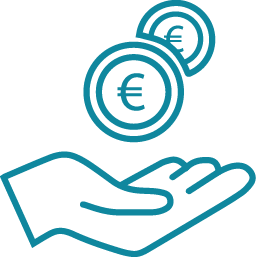 Sasniedzamie rezultāti programmas līmenī: 
Atbalstīti 40 komersanti
Atbalsta sniedzējs: ALTUM

Statuss: pieejami sākot ar 2022. gada IV ceturksni/2023. gada I ceturksni (izstrādāts MK Noteikumu projekts, notiek iekšēja saskaņošana)
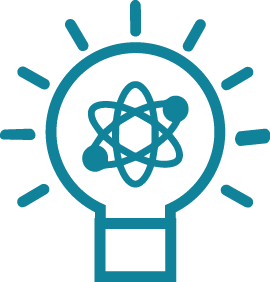 [Speaker Notes: Investīciju saņēmēju atļautais ģeogrāfiskais fokuss – Centrālās un Austrumeiropas valstis (Eiropas Savienība) un ieguldījumi Latvijas uzņēmumos vismaz 50% - 75% no kopējiem ieguldījumiem (4.paaudzes sākuma un izaugsmes fondiem noteiktais slieksnis vismaz 75%);
Pamatā vērsts uz tradicionālajām tautsaimniecības nozarēm, specifiski aizliedzot nevēlamās nozares (tabaka, alkohols, azartspēles, ieroči u.tml.), taču vēlamas nozares ar augstu pievienoto vērtību.]
Mērķa auditorija: komersanti - pelnoši uzņēmumi ar uzņēmuma vērtību no 5 000 000 euro līdz 100 000 000 euro 

Baltijas fondu veido vismaz divas Baltijas valstis (Latvija, Lietuva), Igaunija var pievienoties vēlāk

Atbalsta nosacījumi:
Altum tiek veidots fonds turpmākai dalībai Baltijas fonda dalībā;
sākotnējai kotēšanai un iekļaušanai Baltijas valstu akciju tirgū;
Fonds katrā darījumā ieguldītu līdz 50% no kopējā emisijas apjoma, bet pārējai ieguldījuma daļai ir jānāk no citiem ieguldītājiem;
Ieguldījuma apmērs vienā uzņēmumā ir robežās no 500 000 līdz 5 000 000 euro, vidēji no 2 000 000 euro līdz 3 000 000 euro
Investīcijas MVU dalībai Baltijas kapitāla tirgū
Aizdevumi - Investīcijas
Kopējais finansējums  20 000 000 euro
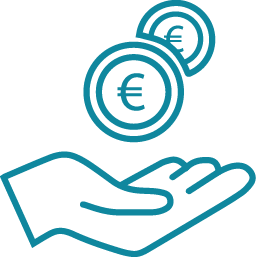 Sasniedzamie rezultāti programmas līmenī: 
Atbalstīti līdz 15 komersanti
Atbalsta sniedzējs: ALTUM
Statuss: pieejami sākot ar 2022. gada IV ceturksni/2023. gada I ceturksni (MK apstiprināts informatīvais ziņojums, notiek sarunas par fonda specifiku ar LT, tiek izstrādāts MK Noteikumu projekts)
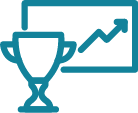 [Speaker Notes: + 19,14 MEUR eksport kredīta garantijas]
DIGITĀLĀ TRANSFORMĀCIJA
183,5 MEUR
34
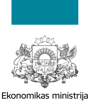 DIGITĀLĀ TRANSFORMĀCIJA
DIGITĀLĀ BRIEDUMA TESTS
Granti, aizdevumi, apmācības
Kopējais finansējums 183 500 000 euro
DIGITĀLĀS ATTĪSTĪBAS CEĻA KARTE 
Ar priekšnosacījumiem atbalsta saņemšanai
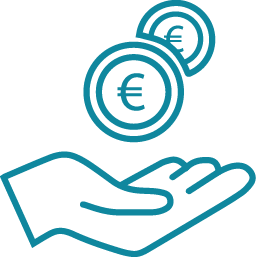 Atbalsta veidi:
Vaučeri līdz 5000 euro (EDIC tests)
Granti līdz 100 000 euro (EDIC tests + atzinums)
Aizdevumi ar kapitāla atlaidi līdz 30% (EDIC tests + atzinums)
Apmācības (EDIC tests + atzinums)
Komersanta īstenotais
digitālās transformācijas projekts
Sasniedzamie rezultāti uz 2026. gadu:
Novērtēti vismaz 7000 uzņēmumi
Vaučeri > 200 uzņēmumiem
Apmācīti > 4200 uzņēmumu darbinieku 
Aizdevumi >130 uzņēmumiem
ATZINUMS
Par digitālās attīstības ceļa kartes
priekšnosacījumu izpildi
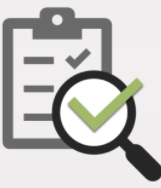 Atbalsta sniedzējs: LIAA, ALTUM

Statuss: ar 2022.g. II ceturksnis
ATBALSTS
[Speaker Notes: Atveseļošanās un noturības mehānisma investīcijas “Uzņēmumu digitālo prasmju attīstība” un tā ietvaros uzņēmumu vadītājiem un to nodarbinātajiem būs iespēja pilnveidot digitālās prasmes. 

Investīcijas mērķis ir nodrošināt komersantus ar mūsdienu darba tirgum atbilstošas kvalifikācijas darbaspēku, kas sekmētu darba ražīguma pieaugumu, jaunu vai uzlabotu produktu un tehnoloģiju izstrādi un ieviešanu ražošanā. Pogrammas kopējais finansējums ir 30 milj. EUR: 20 milj. EUR (RRF) un 10 milj. EUR (ERAF).

Grants ar atbalsta intensitāti līdz 70%.

Iespējams būs apgūt sākot no pamata prasmēm kā attēlu apstrāde, prezentāciju veidošana, informācijas uzglabāšana internetā, līdz pat specifiskām apmācībām kiberdrošībā, augstas veiktspējas datošanā un mākslīgā intelekts pielietošanā]
Mērķa auditorija: komersanti un pētniecības organizācijas (bez reģionālā ierobežojuma)
Attiecināmās izmaksas:
Pilnīgi jaunu un tirgū neesošu digitālo produktu vai pakalpojumu izstrādei:
Tehniski ekonomiskā priekšizpēte
Rūpnieciskie pētījumi 
Eksperimentā izstrāde
Rezultāts:  
izstrādāti augsta tehnoloģiju līmeņa digitālie produkti un pakalpojumi, tādās jomā kā progresīvās tehnoloģijas, augstas veiktspējas datošana, kvantu datošana,  kvantu šifrēšana, nākamās paaudzes Eiropas dati, mākoņdati, virtuālā un paplašinātā realitāte, deepTech, 5G tehnoloģijas
Atbalsts jauniem digitālajiem produktiem un pakalpojumiem
Grants
Kopējais finansējums 
24 300 000 euro (RRF) + 21 150 000 euro (ERAF)
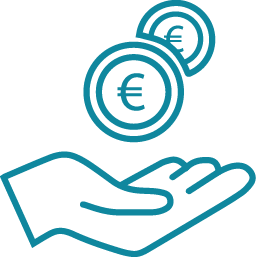 Grants ar intensitāti no 25% līdz 80% (atkarībā no uzņēmuma lieluma)
Sasniedzamie rezultāti programmas līmenī: 
Komersantu skaits, kas saņēmuši atbalstu – 80 (43 RRF un 37 ERAF)
Privātās investīcijas 9 090 000 euro
Atbalsta sniedzējs: CFLA sadarbībā ar Inovāciju klasteriem. 
Statuss: pieejams ar 2023. gada I ceturksni (izstrādāts MK Noteikumu projekts, saņemti komentāri, norit darbs pie MK Noteikumu precizēšanas)
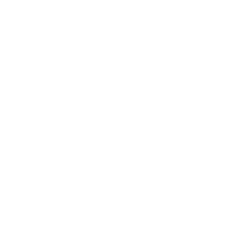 [Speaker Notes: Tehniski ekonomiskā priekšizpēte - novērtējums un analīze, lai objektīvi un racionāli apzinātu jaunā produkta/pakalpojuma priekšrocības, trūkumus, iespējas un draudus, kā arī noteiktu tā īstenošanai vajadzīgos resursus un īstenošanas izredzes.
Rūpnieciskie pētījumi plānotajiem pētījumiem vai kritiskajai izpētei, kuras mērķis ir iegūt jaunas zināšanas un paņēmienus, ko izmantot jaunu augstu tehnoloģiju līmeņa digitālo produktu/pakalpojumu izstrādei vai būtiskai uzlabošanai. 
Eksperimentā izstrāde - zinātnisko atziņu, tehnoloģisko, komerciālo vai citu būtisku zināšanu vai prasmju apgūšanai, kombinēšanai, modelēšanai vai izmantošanai, lai radītu jaunus, pārveidotus vai uzlabotus augsta līmeņa digitālus produktus/pakalpojumus.]
Mērķa auditorija: komersanti (bez reģionālā ierobežojuma)
Attiecināmās izmaksas - sākotnējie ieguldījumi:
industrijas 4.0 risinājumu iegāde un ieviešana (paredzot gan nepieciešamo iekārtas, gan programmatūras komponenti) atbilstoši uzņēmuma pamatdarbības specifikai;
5G tīklā funkcionējošu sistēmu un iekārtu iegāde
datu uzglabāšanas risinājumi
procesu digitalizācijai nepieciešamo esošo ražošanas un citu iekārtu atjaunošana un efektivizēšana un jaunu iekārtu iegāde
jaunu iekārtu iegāde IKT jomā, kas saistīts ar IKT produktu lietošanu ražošanas procesā
vienā platformā darbojošos risinājumu vai sistēmu darbību izveide un nodrošināšana (platformu ekonomika)
Komersantu digitālās transformācijas veicināšana
Aizdevums ar kapitāla atlaidi
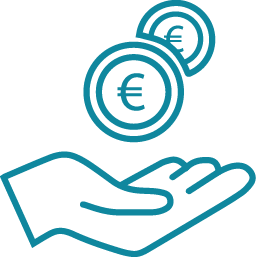 Kopējais finansējums 45 143 000 euro (RRF)
Aizdevuma summa: 100 000 euro – 7 000 000 euro (termiņš līdz 10 gadiem)
Kapitāla atlaide aizdevuma pamatsummas dzēšanai ir līdz 35%, bet ne vairāk kā 1 000 000 euro, izpildot digitālās attīstības ceļa kartes nosacījumus
Sasniedzamie rezultāti programmas līmenī: 
Plānots atbalstīt - 133 komersantus
Piesaistītais privātais finansējums – 37 000 000 euro

Veikts digitālā brieduma tests un pēc investīciju veikšanas atkārtota novērtējuma rezultātā sasniegta augstāka digitalizācijas pakāpe
Atbalsta sniedzējs: ALTUM
Statuss: pieejami sākot ar 2022. gada III ceturksni (šobrīd MK Noteikumu projekts ir saskaņošanas procesā)
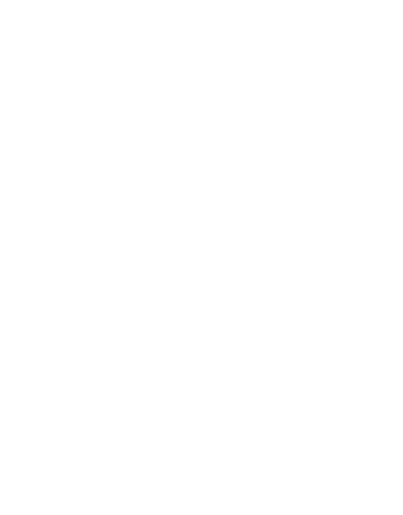 [Speaker Notes: Mērķis: stimulēt komersantus pārskatīt līdzšinējos darbības procesus un tehnoloģiju izmantošanu
industrijas 4.0 risinājumu iegādei un ieviešanai - piemēram:
Lietu internets (Internet of things - IOT);
Mākslīgais intelekts (artificial intelligence - AI);
Mašīnmācīšanās (machine learning - ML);
Blokķēde (blockchain);
Lielie dati (big data);
Mākoņdatošana (cloud computing);
Augsta veiktspējas datošana (HPC);
Virtuālā realitāte (VR);
Paplašinātā realitāte (AR);

Neattiecināmās izmaksas:
standarta biroja tehnikas/datortehnikas iegādi; 
esošas programmatūras un informācijas sistēmu atbalstam;
esošo programmu papildināšanu ar jaunu funkcionalitāti lietotājiem;
esošās programmatūras pielāgošanu;
lietotāja dokumentācijas sagatavošanai;
pievienotās vērtības nodokļa segšanai]
Komersantu digitalizācijas veicināšanai
Garantija
Mērķa auditorija: komersanti

Atbalsta nosacījumi:
Darījumiem no 200 000 euro līdz 7 000 000 euro 
Vidējā garantija – 175 000  euro
Līdz 80%
Apgrozāmiem līdzekļiem, investīciju aizdevumiem, līzingam un faktoringam 
Altum sadarbība ar jebkuru banku, kas vēlas noslēgt sadarbības līgumu
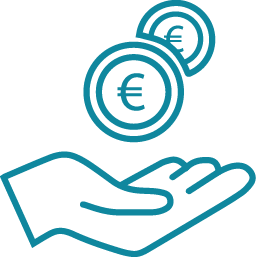 Kopējais finansējums 5 000 000 euro
Sasniedzamie rezultāti programmas līmenī: 
Atbalstīti 60 komersanti;
sekmēta procesu digitalizācijas attīstība
Atbalsta sniedzējs: ALTUM

Statuss: pieejami sākot ar 2023. gada I ceturksni
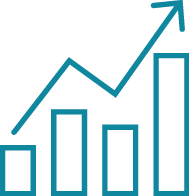 [Speaker Notes: (34) “garantija” ir rakstiska apņemšanās uzņemties atbildību par visu trešās puses parādu vai saistībām vai to daļu, vai par šīs trešās puses veiksmīgu saistību izpildi, ja notiek notikums, kas izraisa šādu garantiju, piemēram, aizdevuma neizpilde;

Provizoriskais garantiju portfelis – 40  000 000 EUR]